Knowledge and awareness level assessment of ANM at delivery point regarding RBSK and identification of congenital birth defect of Anuppur District, Madhya Pradesh
UNDER THE SUPERVISION OF
Dr. B.S. Singh
Jatin Bhatt
PGDHM
International Institute of Heath Management Research
Plot no. 3, Sector 18A, Dwarka, Phase-II
New Delhi - 110075
TOPICS COVERED
Background
About the study
Methodology
Key Findings
Result and interpretation
Conclusion
References
BACKGROUND
Organisational Profile

The National Health Mission (NHM) encompasses its two Sub-Missions, the National Rural Health Mission (NRHM) and the National Urban Health Mission (NUHM). 
The main programmatic components include Health system strengthening in rural and urban areas, Reproductive-Maternal-Neonatal-Child and Adolescent Health (RMNCH+A) and Communicable and Non-Communicable Diseases.
Under the NRHM, the Empowered Action Group (EAG) States as well as North Eastern States, Jammu & Kashmir and Himachal Pradesh have been given special focus.
[Speaker Notes: Health includes both the health of individuals as well as of groups of individuals or population. Health expenditure consists of all expenditures or outlays for medical care, prevention, promotion, rehabilitation, community health activities, health administration and regulation and capital formation with the predominant objective of improving health. 
Health-related expenditures include expenditures on health-related functions such as medical education and training, and research and development.]
Vision
“Attainment of Universal Access to Equitable, Affordable and Quality health care services, accountable and responsive to people’s needs, with effective inter-sectoral convergent action to address the wider social determinants of health”.
Core Values
Safeguard the health of the poor, vulnerable and disadvantaged, and move towards a right based approach to health through entitlements and service guarantees
Strengthen public health systems as a basis for universal access and social protection against the rising costs of health care.
Build environment of trust between people and providers of health services.
Empower community to become active participants in the process of attainment of highest possible levels of health.
Institutionalize transparency and accountability in all processes and mechanisms.
Improve efficiency to optimize use of available resources.
Objectives
Reduction of MMR to < 100 per 100000 live births
Reducing IMR to < 27 per 1000 live births
Reduction in NMR to < 18 per 1000 live births
Reducing TFR to 2.1
Elimination of Filaria – in all 250 districts; Kala-azar in all 514 Blocks and Leprosy in all districts
Reduction in TB prevalence and mortality by 50%
Reduction in Annual Malaria incidence to <1/1000 pop.
Reduction in JE mortality by 50%
Sustaining case fatality rate of less than 1% for Dengue
State Profile of M.P
State Profile Contd…
District Profile
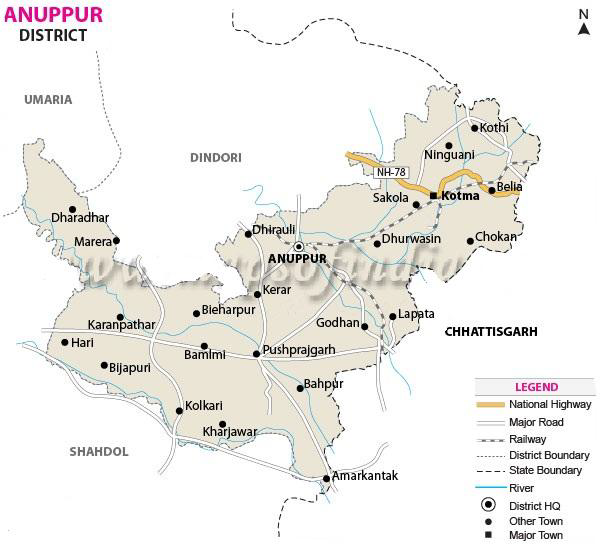 Anuppur district situated in the north eastern part of Madhya Pradesh, this District came into existence on 15th August 2003 by re-organising Shahdol District.
District has 4 block i.e., Anuppur, Kotma, Jaithari and Pusprajgarh.
District anuppur is surrounded by Koria District (C.G.) in east, Shahdol & Umaria District in west, Shahdol District in North and Dindori (M.P.) Bilaspur (C.G.) in the south.
Besides one District Hospital, there are 7 Community Health Centers, 17 Primary Health Centers, 12 Ayurvedic Dispensaries and 174 Sub-Health Centers Working in the District. Out of these there are 41 delivery points in Anuppur district.
District Profile Contd…
ABOUT THE STUDY
Introduction
According to March of Dimes (2006), out of every 100 babies born in this country, annually, 6 to 7 have a birth defect. This would translate to around 17 lakh birth defects, annually, in the country and accounts for 9.6% of all the new-born deaths. 
Keeping this in view, the Ministry of Health and Family Welfare, introduced “Child Health Screening and Early Intervention Services” as Rashtriya Bal Swasthya Karyakram (RBSK) under the National Health Mission.
Defects at Birth, Deficiencies, Diseases specific to childhood and Developmental delays including disabilities, “4Ds”, can either lead to untimely death of a child or a survival with poor developmental outcomes.
Selected Health Conditions Under RBSK
Target Age Group
Mobile Health Team
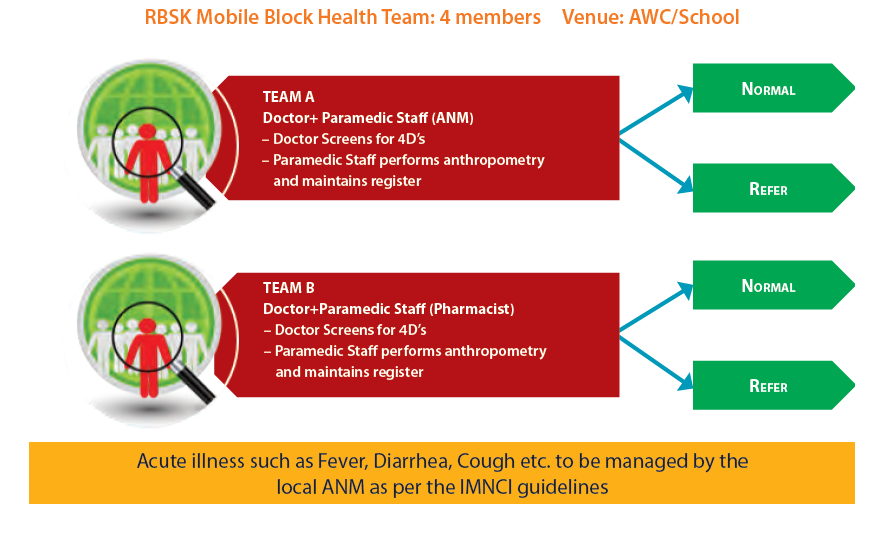 Problem Statement
Congenital anomalies are also known as birth defects, congenital disorders or congenital malformations.
According WHO definition “Congenital anomalies can be defined as structural or functional anomalies (for example, metabolic disorders) that occur during intrauterine life and can be identified prenatally, at birth, or sometimes may only be detected later in infancy, such as hearing defects”.
An estimated 303 000 new-borns die within 4 weeks of birth every year, worldwide, due to congenital anomalies.
Congenital anomalies can contribute to long-term disability, which may have significant impacts on individuals, families, health-care systems, and societies.
The most common, severe congenital anomalies are heart defects, neural tube defects and Down syndrome.
Rationale
A recent study shows that congenital anomalies contribute to 9% of perinatal deaths as compared to 8% a decade ago. About 2% newborn infants have major anomalies. 
The incidence is as high as 5% if one includes anomalies detected later in childhood such as abnormalities of heart, kidney, lungs and spine.
It is very important that these congenital birth defects are detected at early stage or after delivery and the neonate is being referred to appropriate hospital for treatment.
Review Of Literature
The Global Burden of Disease study 2013 identified congenital anomalies among the top ten causes of mortality in children less than five years of age.
Key reasons for this public health under-prioritization in LMICs is because they are low in prevalence, their proportionate contribution to mortality is significantly lower as compared to other perinatal causes, infections and malnutrition, and their management is resource intensive.
According to the March of Dimes Report, 1 722 404 infants are born each year with birth defects, i.e. 64.3 infants per 1000 live births. Of these, 7.9 have cardiovascular defects, 4.7 NTDs, 1.2 some form of haemoglobinopathies, 1.6 Down syndrome, and 2.4 have G6PD deficiency.
Objectives
Assess the knowledge and awareness of ANM (Auxiliary Nurse Midwife) about RBSK program and their important features.

To determine the level of knowledge of ANM regarding approach used for confirming a child with birth defect at delivery point.
Methodology
Methodology
Study Design: - Descriptive Cross-sectional study
Study Period: - One Month
Study area & group: The study was carried out in Anuppur district of Madhya Pradesh. ANMs of 25 delivery points were included in this study.
Tools and techniques: The data was collected with the help questionnaire specifically designed to evaluate ANMs at delivery points.
Data Collection: All 25 delivery points were visited with questionnaire presented to ANM.
Sampling Method: There are 41 delivery points in Anuppur district. Out of which there are 7 CHCs, 15 PHCs, 18 SHCs and One DH. Convenient sampling was used in which all 7 CHCs were taken, 50% of PHCs and SHCs of different geographic region were taken and one district hospital was used in order to conduct this study. ANMs of all these health centres were interviewed with help of questionnaire voluntarily filled by them with prior consent given one week before arrival.
Plan of data analysis: The collected data will be compiled and analysed using various functions in Microsoft Office Excel software. Bar Graph and Pie Charts were used to represent the findings of this study, as and when required.
Key Findings
What do you know about RBSK?
[Speaker Notes: Health spending is highly unequal across the globe, as is to be expected the developed countries spend the most on health per person.
60 $ in 2012 and 24 $ in 2000. India 
50 $ in 2000 and 323 $ in 2012 China]
What we do in RBSK program?
[Speaker Notes: This is well known that health expenditure in India is dominated by private spending. To a large extent this is a reflection of the inadequate public spending that has been a constant.
Japan (82.1), Qatar (83.6) and Thailand (79.5) have higher health spending from government side on health as compare to other 20 selected countries]
Why RBSK program is being running?
For which disease or defect RBSK program is helpful?
How do you identify defect in child right after birth?
Have you got RBSK training before?
If yes, do you have any photographs use to identify birth defect?
How do we identify birth defect in child?
How many deliveries is being delivered by you?
*‘a’ here refers to number of deliveries delivered by ANM
And how many of them are of congenital birth defect?
Result and Interpretation
Result and Interpretation
When we met ANM we found that many of them about 56% don’t know about RBSK program. 28% know that this program is for screening of child and about 8% know that this program is for both screening and treatment of child. But no ANM know that this program is for screening and treatment of child with 4D in 0-18 years of age group.
About 40% of ANM know 2 birth defect i.e., cleft lip and palate and clubbed foot for which this program is helpful. Many of them about 48% don’t know any disease or defect for which this program is helpful.
According to the data collected 92% of ANM identify the congenital abnormality in neonate by physical examination and rest 8% don’t know the approach for identification of congenital anomalies.
When question about training was asked that whether you got training previously under RBSK 64% said no that they didn’t get any training under this program and many of them (84%) don’t have any photographs for identification of birth defect in neonate.
About 76% of ANM has delivered deliveries in between 100 to 400 in their carrier and 5 ANM has said that they didn’t get any neonate with congenital birth defect.
Conclusion
Although many of ANMs which we interviewed know basic techniques for identification of congenital birth defect.
But about 56% don’t even know the full form of RBSK and what this program does for children.
More emphasis shall be given on training of ANM regarding identification of congenital birth defect and giving them a brief overview about its features.
REFERENCES
Shatanik Sarkar, Chaitali Patra, Malay Kumar Dasgupta, Kaustav Nayek, and Prasanta Ray Karmakar entitled “Prevalence of Congenital Anomalies in Neonates and Associated Risk Factors in a Tertiary Care Hospital in Eastern India” PMCID: PMC3830148
Retrieved from: http://www.mohfw.nic.in/WriteReadData/c08032016/56987532145632566578.pdf
Retrieved from: http://vikaspedia.in/health/nrhm/national-health-programmes-1/communicable-diseases/revised-national-tuberculosis-control-programme
Dr. Kanan Shah, Dr. C.A.Pensi entitled “Study of Incidence of Congenital Anomalies In New Borns” available on (http://medind.nic.in/gaa/t13/i2/gaat13i2p97.pdf)
Anjali Vivek Kanhere*, Mudita Jain, Anushree Jain entitled “Study of congenital anomalies of fetus and its outcome in a tertiary care centre” International Journal of Reproduction, Contraception, Obstetrics and Gynecology Kanhere AV et al. Int J Reprod Contracept Obstet Gynecol. 2015 Dec;4(6):1692-1695
REFERENCES
Amar Taksande, Krishna Vilhekar, Pushpa Chaturvedi, and Manish Jain entitled “Congenital malformations at birth in Central India: A rural medical college hospital based data” accessed from (https://www.ncbi.nlm.nih.gov/pmc/articles/PMC3009428/)
Data retrieved from National Health Mission website (http://nrhm.gov.in/nhm/about-nhm.html)
Data retrieved from National Health Mission MP Website (http://www.nhmmp.gov.in/)
Data retrieved from Anuppur District online portal (http://anuppur.nic.in/)
ACKNOWLEDGEMENTS
I would like to acknowledge

	Dr B.S. Singh (Associate Professor, IIHMR-Delhi)
	Dr Mohan Singh Shyam (RBSK Nodal Officer, NRHM, 	Anuppur, M.P)
	All ANMs of Anuppur district for being cooperative